chµo mõng thÇy c« vÒ dù giê th¨m líp
¢m nh¹c líp 4
Giáo viên thực hiện: Hoàng Thị Hạnh Dung
Trường tiểu học Thị Trấn Đức Thọ
Ổn định tổ chức:
2. Bài cũ: Bài hát “Cò lả” dân ca vùng nào?
Dân ca đồng bằng Bắc Bộ
Trong bài hát “Cò lả” người ta chia ra làm hai phần đó là phần xướng và phần xô. Vậy em nào cho cô biết thế nào là xướng, thế nào là xô?
Thø tư ngµy 2 th¸ng 12 n¨m 2009 ¢m nh¹c:
Tiết 14:    -  Ôn 3 bài hát đã học 
- Nghe nhạc: Bài Ru em – Dân ca Xê đăng
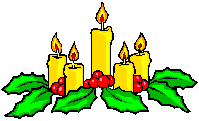 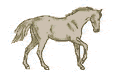 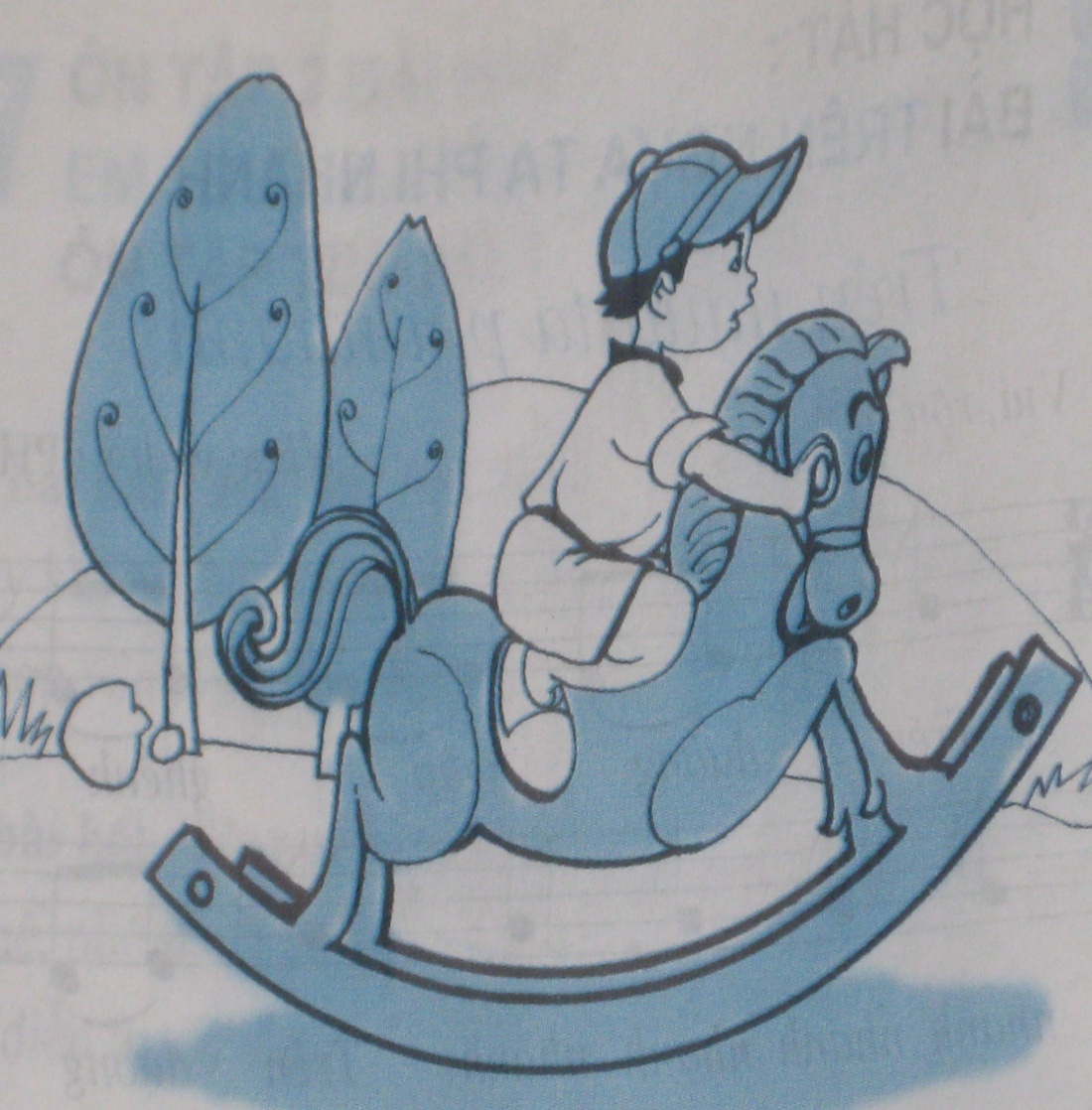 Qua hai bức tranh trên các em hãy cho biết đây là bài hát gì mà chúng ta đã học?
Bài hát: trên Ngựa ta phi nhanh” do nhạc sĩ Phong Nhã sáng tác
Luyện thanh
Luyện thanh theo mẫu MI…MA
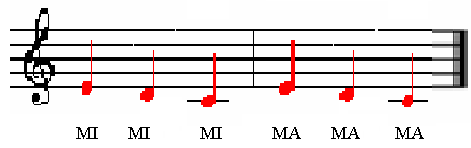 TRÊN NGỰA TA PHI NHANH
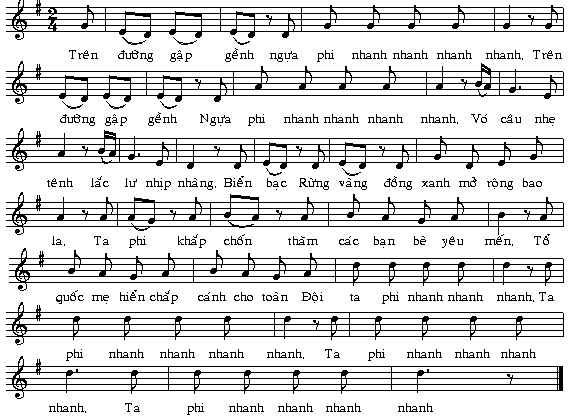 Mời các em quan sát tranh
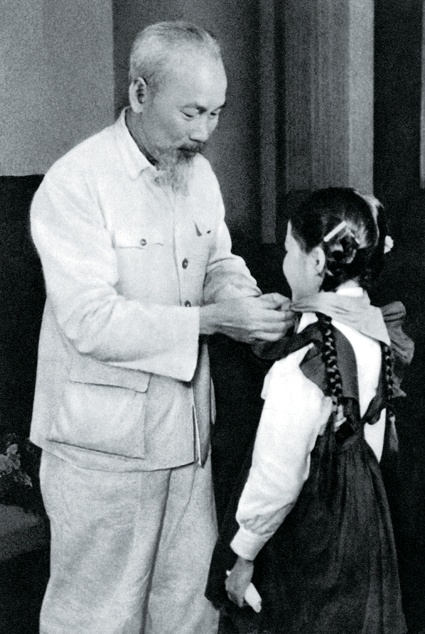 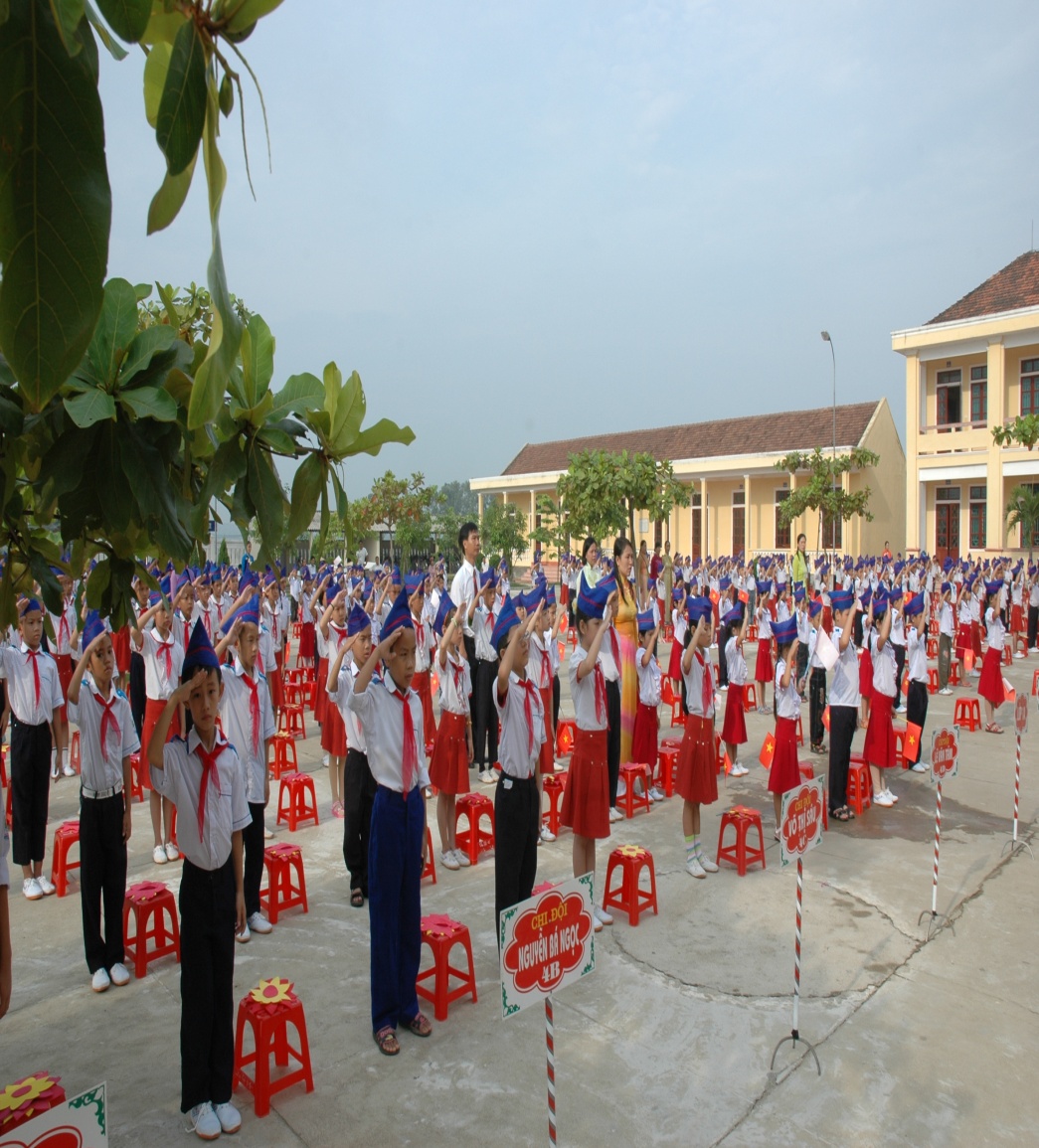 2. Ôn bài hát: Khăn quàng thắm mãi vai em
a – Hát tập thể kết hợp vổ tay theo nhịp của bài
b – Hát nối tiếp
c – Hát và vận động phụ hoạ
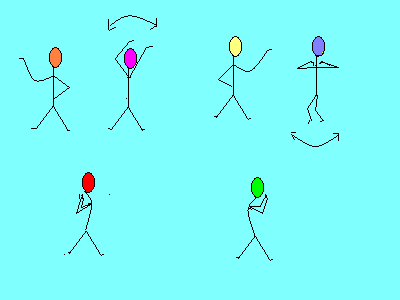 3. Ôn bài hát: Cò lả
II. Nghe nhạc: Bài “Ru em” 
				Dân ca Xơ đăng – Tây Nguyên


Bài “Ru em” là một trong những làn điệu dân ca
hay nhất của người Xơ đăng, một dân tộc sống
ở Tây Nguyên. Bài hát có giai điệu du dương và tha
thiết, thể hiện tình cảm thương yêu, gắn bó giữa cha
mẹ và các con, giữa anh chị em với nhau.
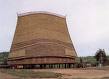 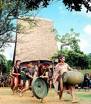 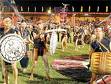 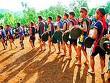 *Em biết những bài hát nào đã học nói về Tây Nguyên ?
* Ru em: dân ca Xêđăng     
	* Đi cắt lúa: dân ca Hrê      
          * Tiếng chim trong vườn Bác      
              Nhạc và lời: Hàn Ngọc Bích
	…
CHÀO MỪNG QUÝ THẦY CÔ GIÁO 
VÀ CÁC EM HỌC SINH ĐẾN THAM DỰ TIẾT HỌC NGÀY HÔM NAY
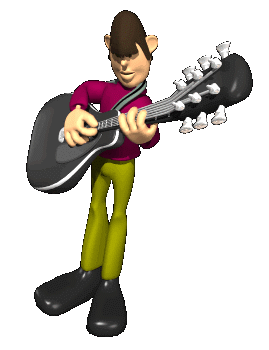 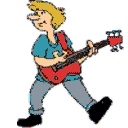 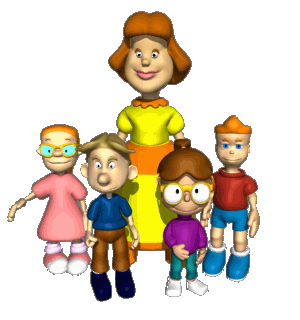